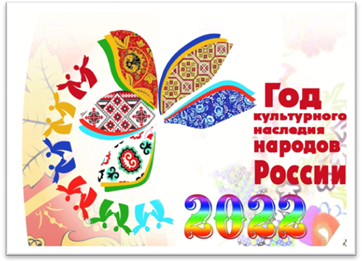 «Донская земля, народы и их традиции».
Цель проекта:
 - рассмотреть особенности национального состава Донского края, отношения между народами, их традиции и обычаи.
 
Задачи:
- познакомить с многонациональной культурой Дона (русского, украинского, армянского, азербайджанского, татарского,  цыганского народов);
- формировать бережное отношение к культурному наследию Донской земли;
- формировать уважение к многонациональной культуре и ее представителям; 
- воспитывать толерантность.
Презентация проекта.
Оформление выставочного стола, представить традиции народа живущего на Дону (желательно иметь представителя класса)
- надпись выставки
- рассказы, стихотворения народа, книги
-приветствия на языке народа,
- приготовленные  блюда и рецепты
- фотографии и элементы народных костюмов
- столовая посуда, сувениры
- предметы декоративно - прикладного творчества, выбранной национальности
- по возможности звучание национальной музыки
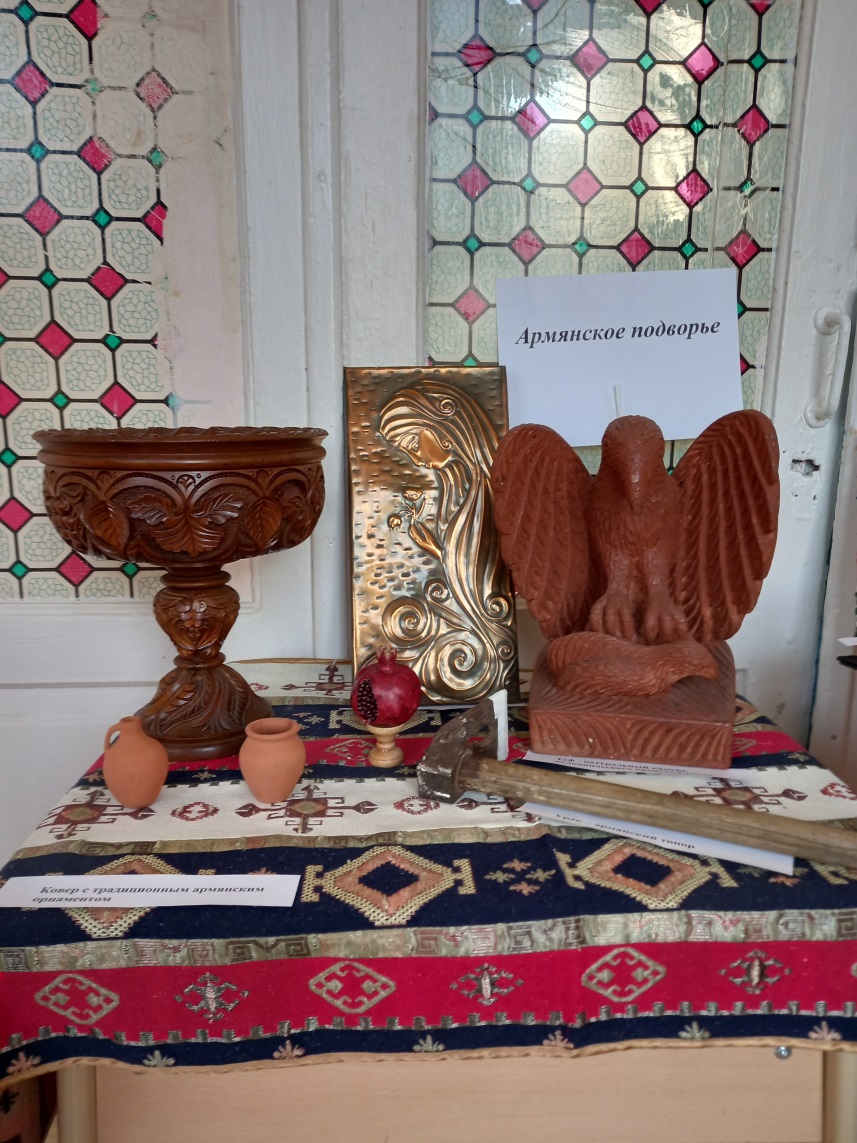 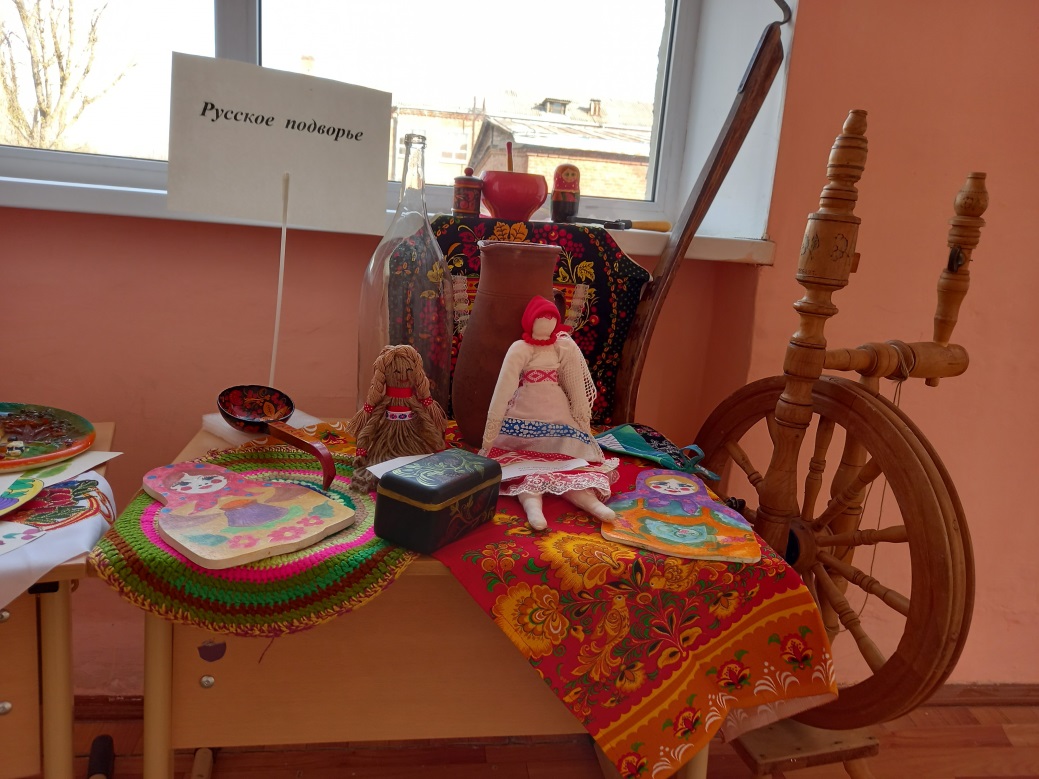 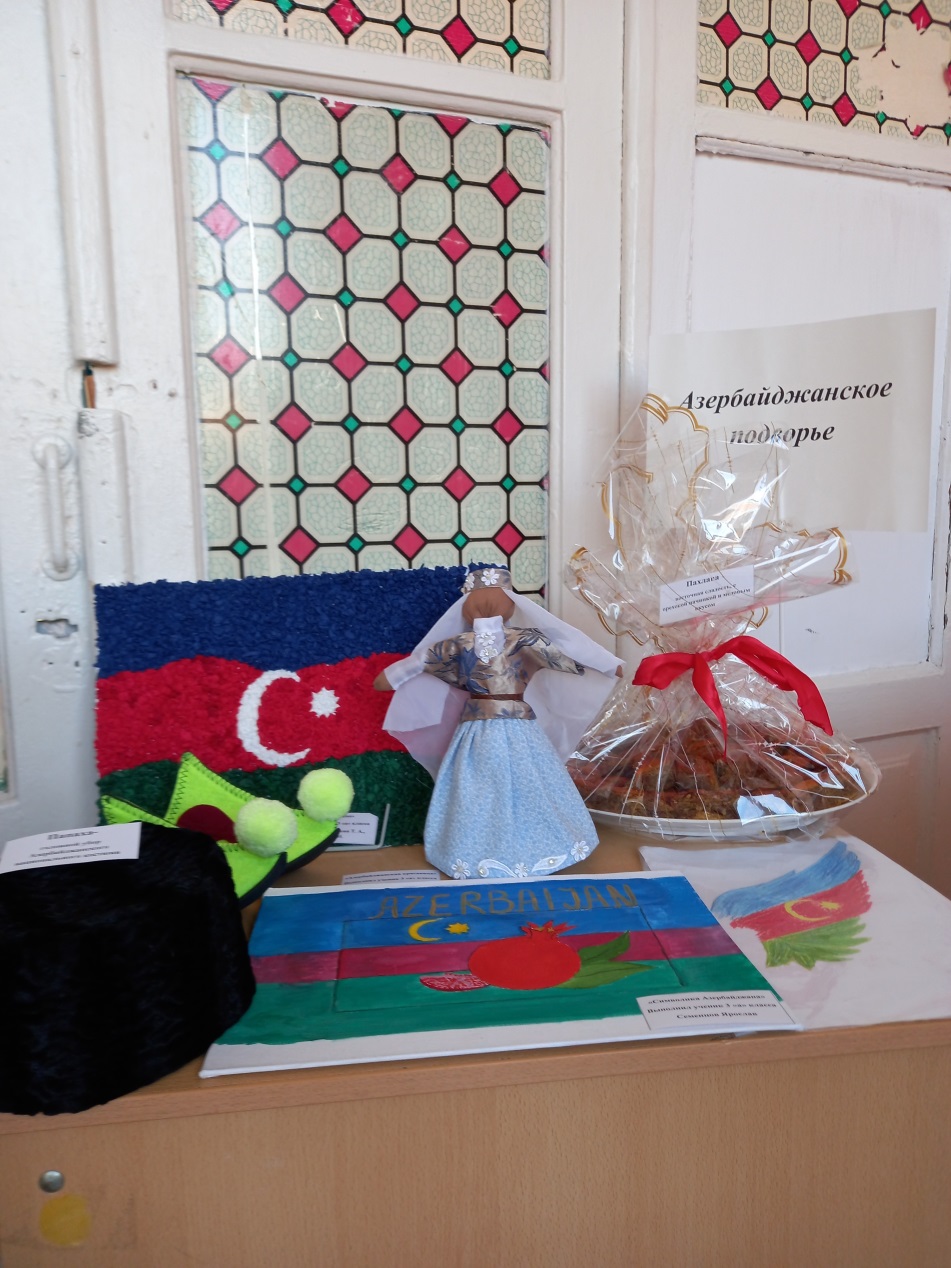 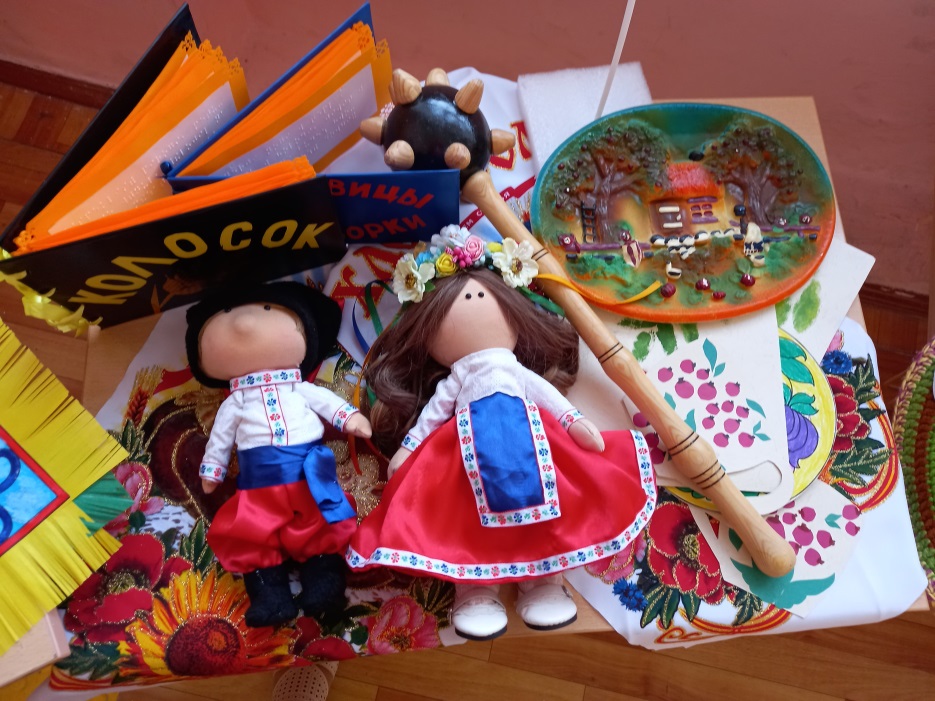 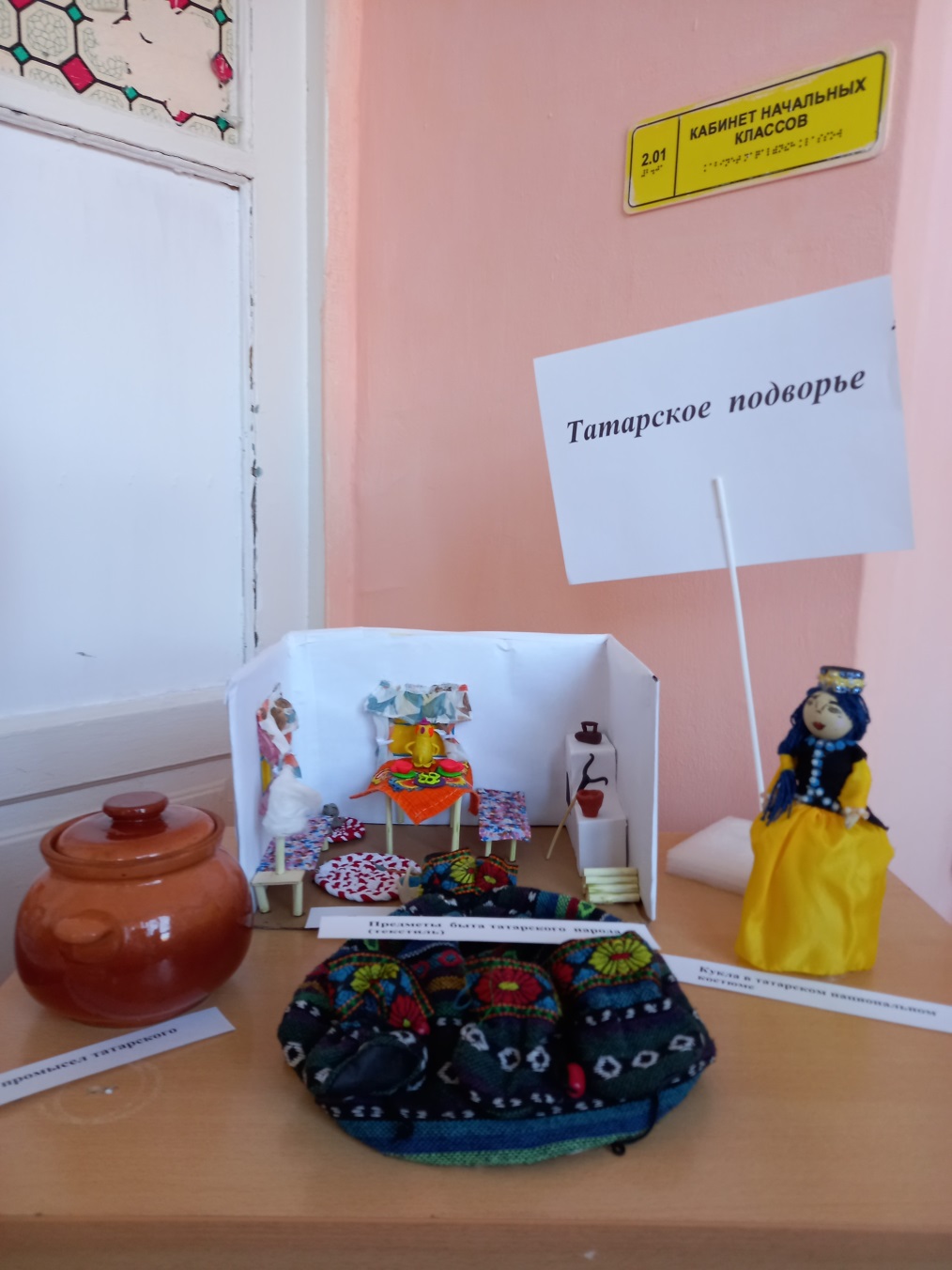 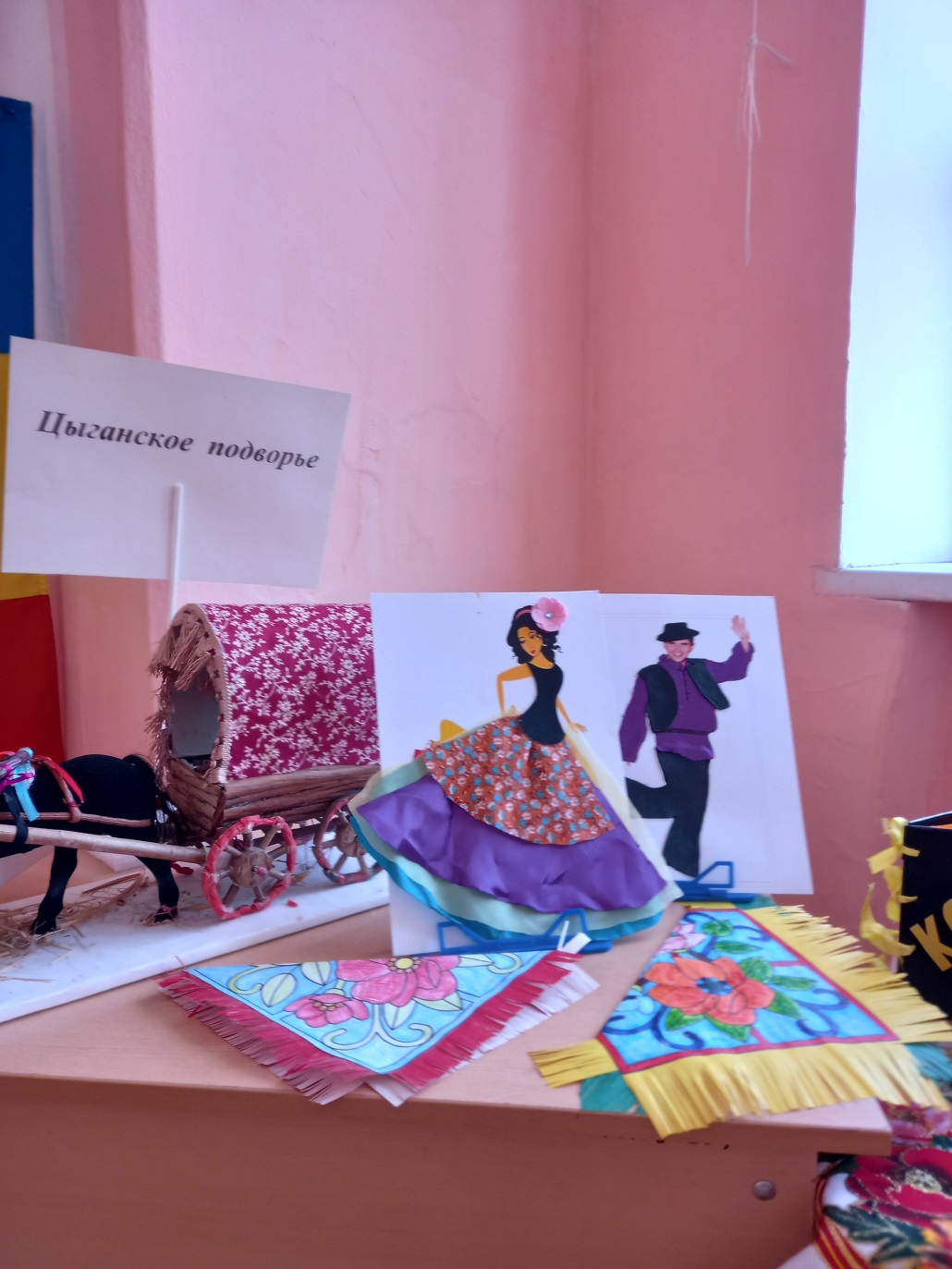 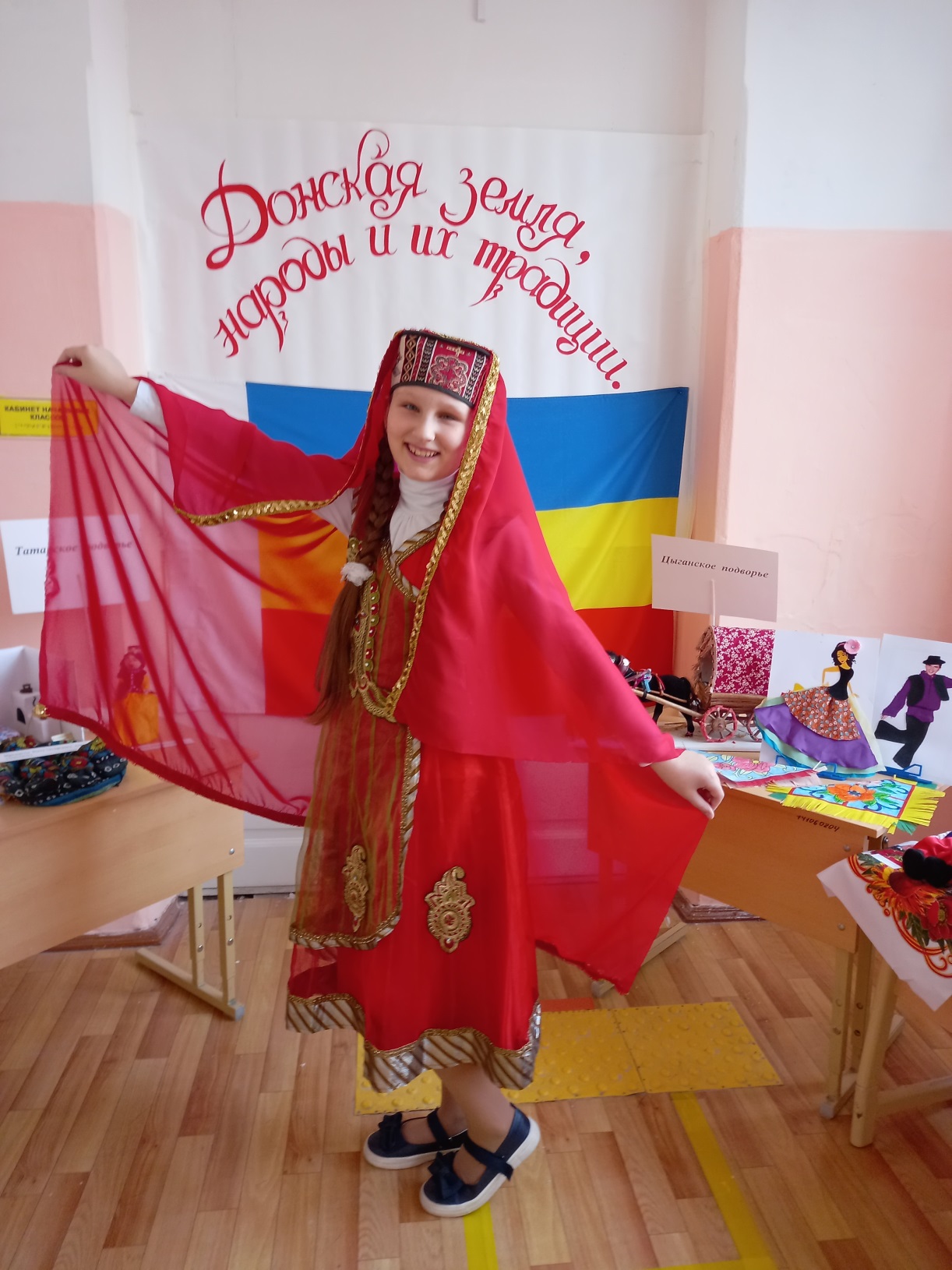 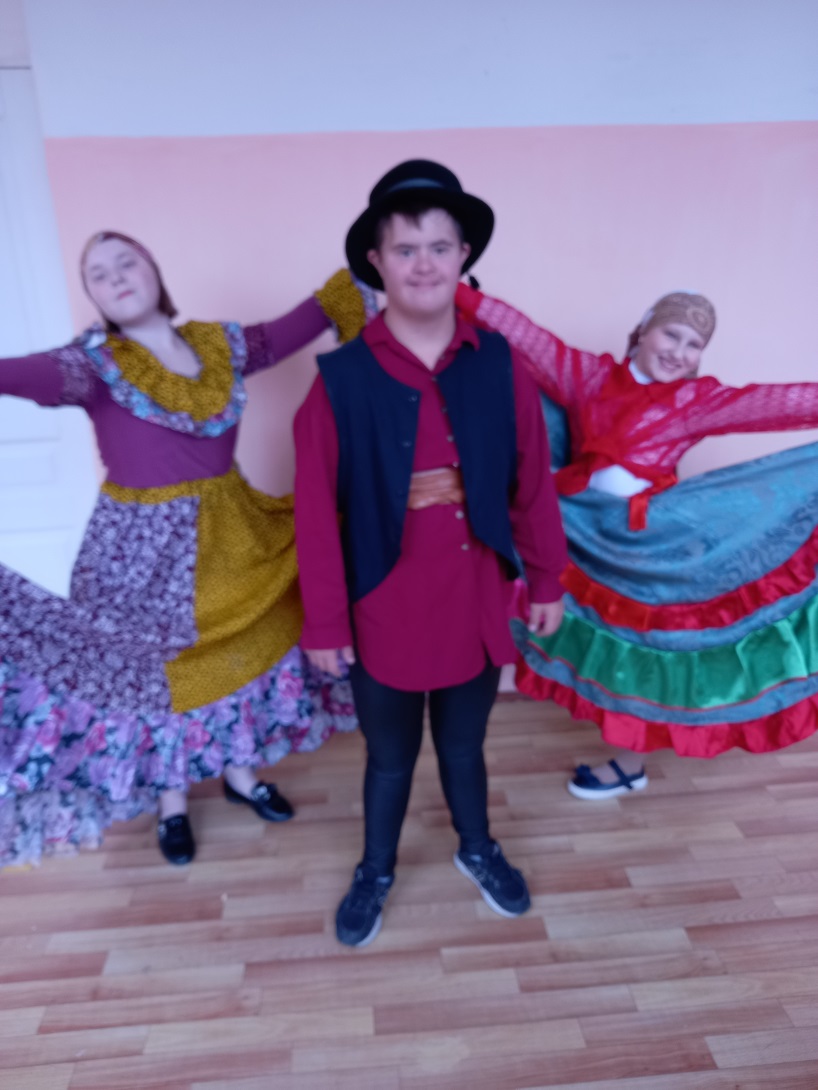 ЦЫГАНЕ
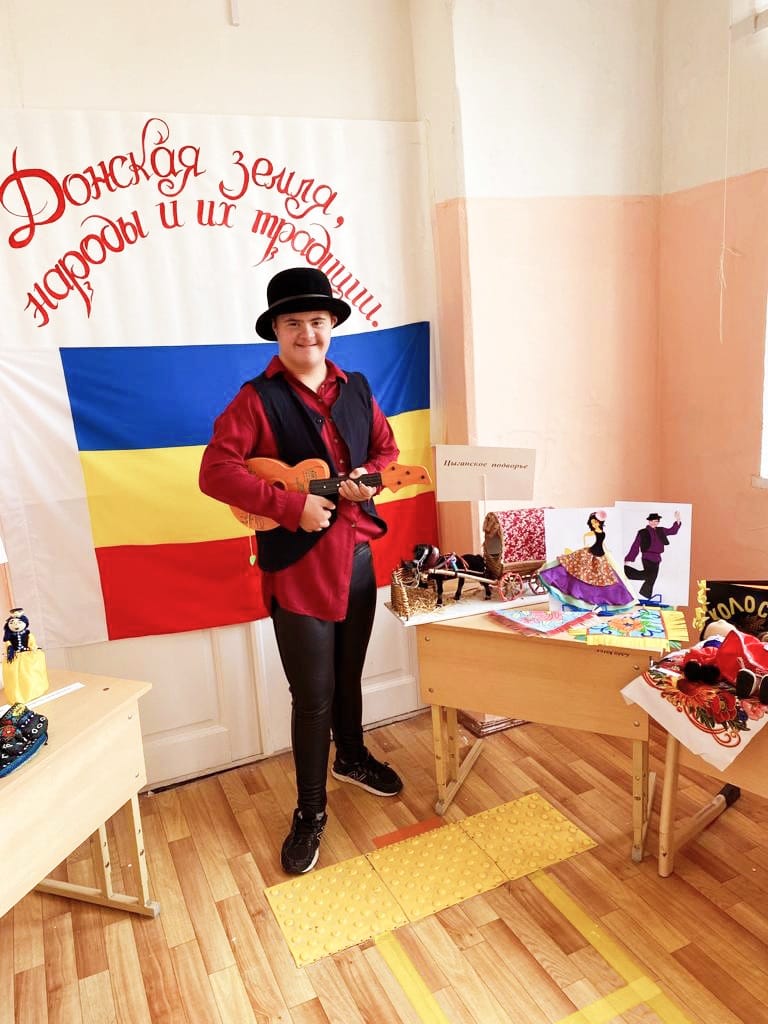 РУССКИЕ
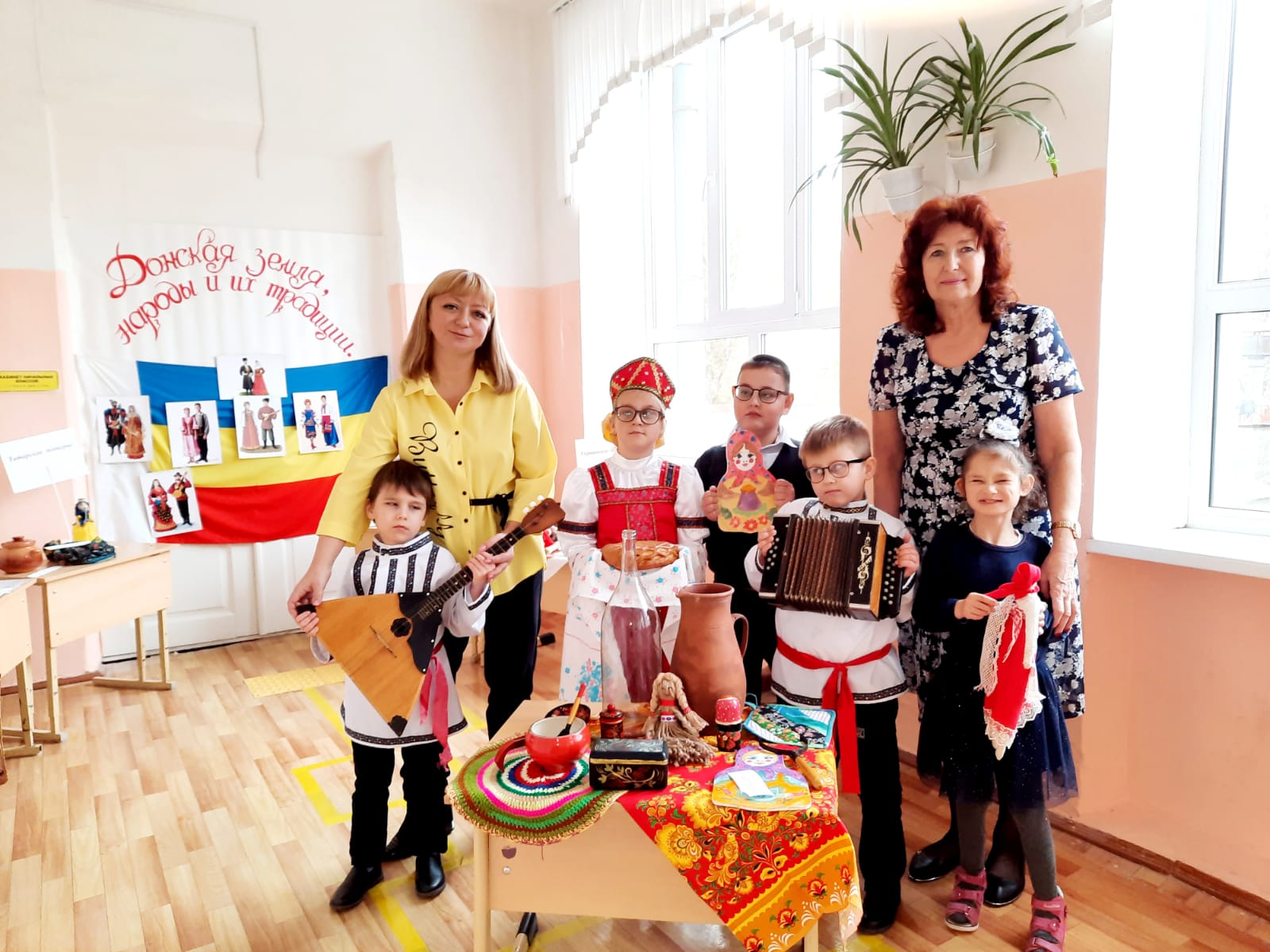 АРМЯНЕ
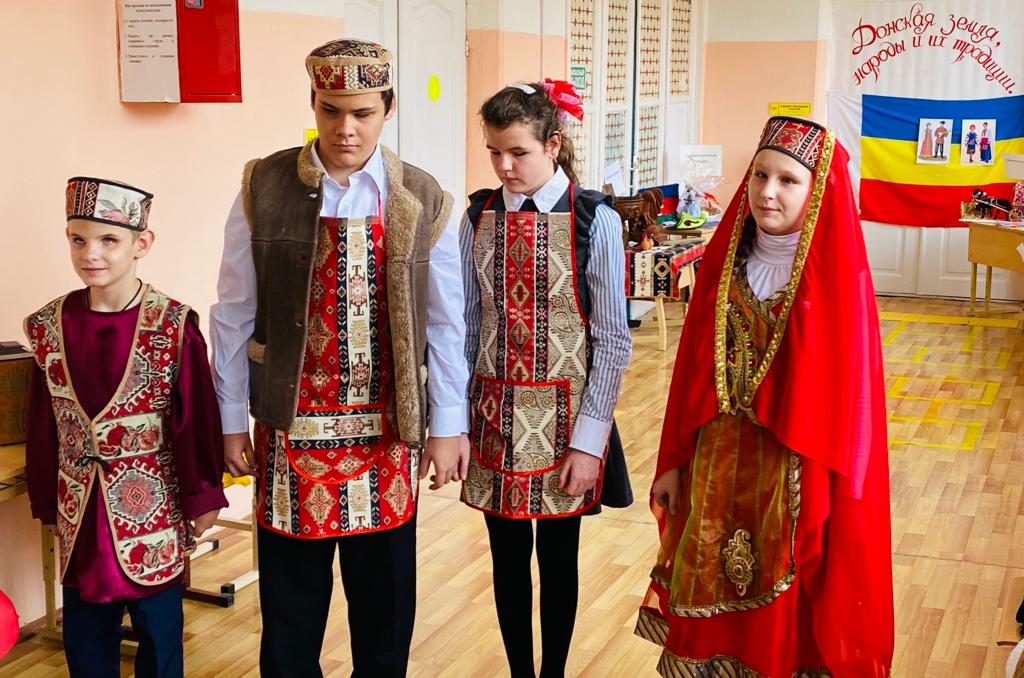 АЗЕРБАЙДЖАНЦЫ
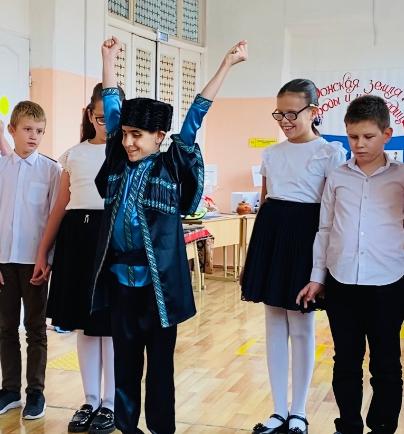 УКРАИНЦЫ
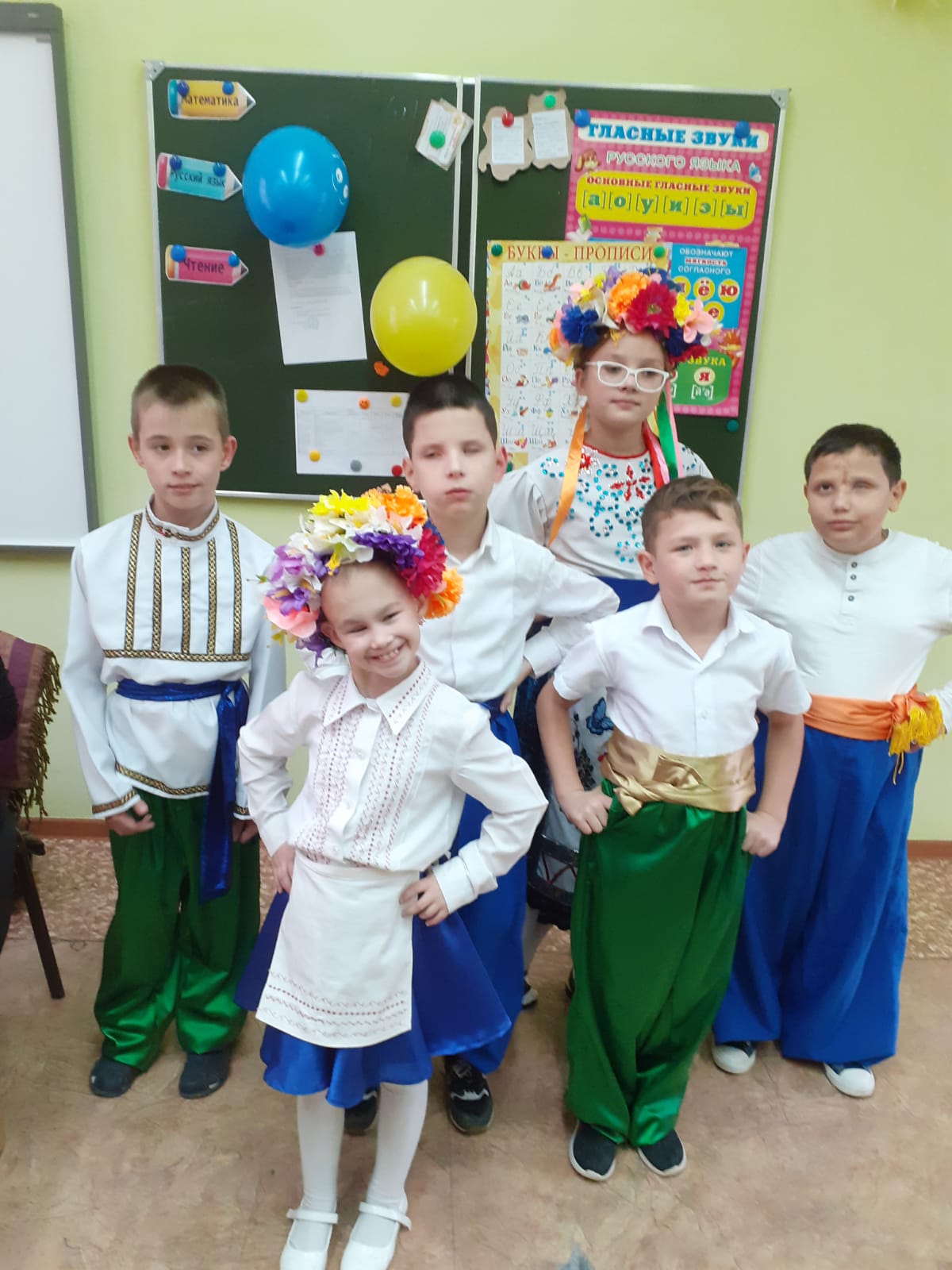 ТАТАРЫ
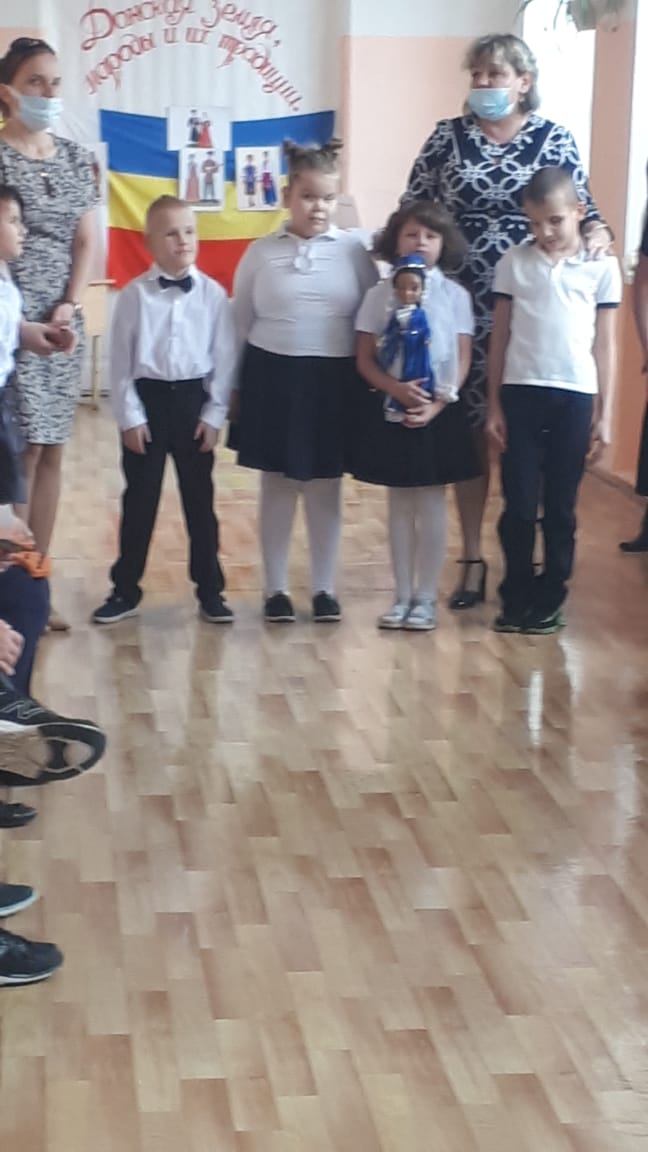